GETTING A JOB The lesson in the 8th form
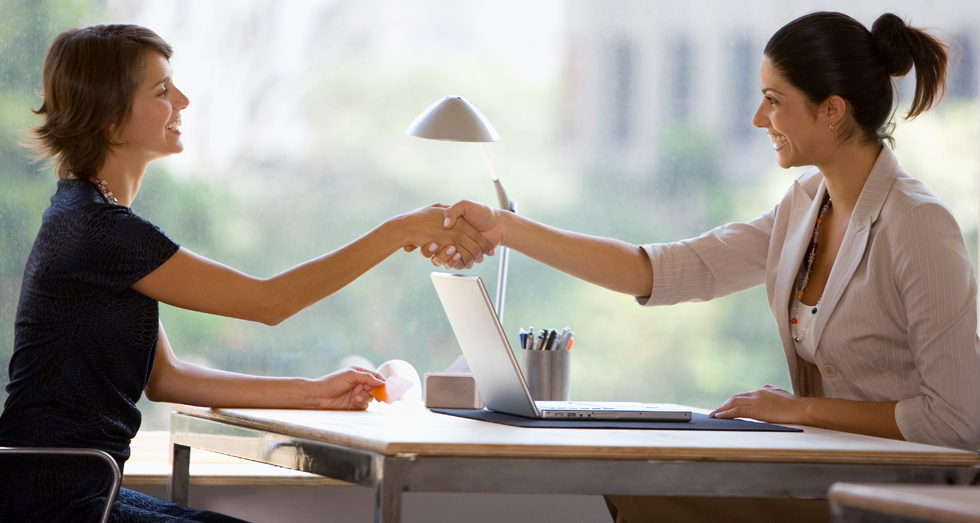 The teacher Romanchikova G.N. 
School № 1285
Moscow
Advice for a job interview
Dress  up for the  interview to get across a responsible attitude.
Calm  down  before the interview by having a coffee.
Think about the job and write down your strengths and weaknesses.
Look things up about the company on the Internet.
Turn up at the interview a couple of minutes early.
Settle down in your chair and look around the room.
Take down notes during the interview.
Make up information about yourself.
Make out you understand something when you don't.
Go on about your personal life.
Speak up and express yourself clearly.
Come up with a couple of questions about the job.
Advice for a job interview
Verbs for paraphrasing

 put on good clothes, communicate
 relax
 make a list
 find information
 arrive
 make yourself comfortable
 observe everything in a place
 write
 invent
 pretend
 talk a lot about
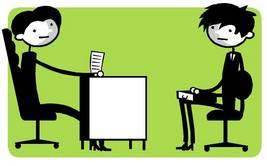 What to do or not to do during 
the interview?
Model:
Do………………………… speak
 up and express yourself clearly
Don’ t …………go into a lot of 
detail about your personal life
Getting a job
Think of,  talk clearly,  invent,  relax, 
 arrive,  make yourself comfortable,  
make a list,  pretend,  communicate,  
observe everything in a place, 
 talk a lot about, 
put on good clothes, 
find information, 
write.
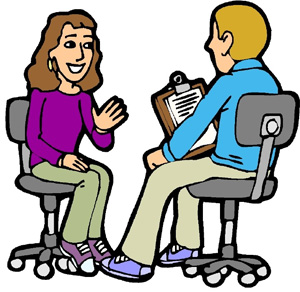 Role game
Interviewer:
Decide on the pay and hours and what kind of person you want to employ. Think of questions to ask about these things:
education, languages spoken
work experience
personal qualities
hobbies and interests
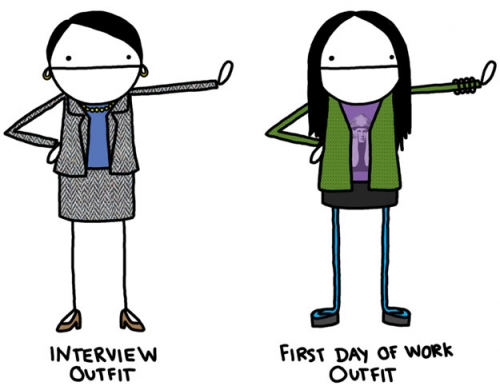 Role game
Interviewee:
Think of  information about yourself or invent information about these things;
- education, your school, your best subjects, languages you speak
- work experience
- personal qualities and skills
- hobbies and interests
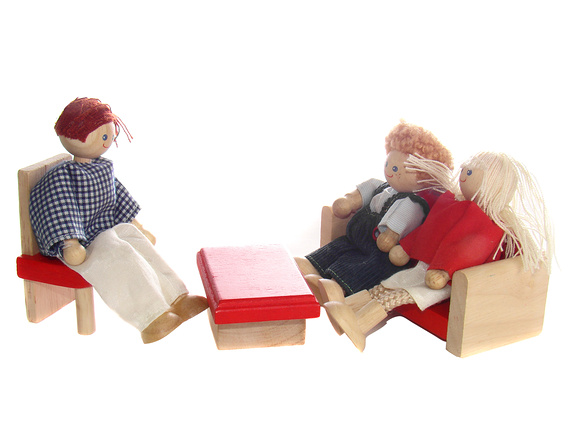 Answer the questions:
Do many Russian students get   Holiday jobs? What sort of jobs?
Do they prepare you for interview in your school? Is this a good idea?
Why or why not?
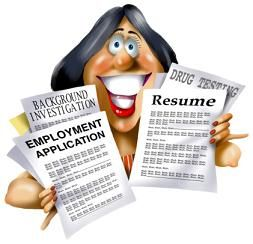 Revision
Was it difficult for you to act the interview?
Could you say what you wanted to express?
What did you find most difficult?
What was the most useful thing for you to learn?
Was the way of learning interesting?
Used literature
Text – book “English – 8“  by Afanasyeva O.V., Mikheeva I.V., 2008.
“New Opportunities”  by Michael Harris, 2010.